Sense International- Livelihoods
Presentation for IDDC - 16th May 2024
Elizabeth Ewen – Senior Programme Manager South Asia
Isabelle de Vugt – Senior Programme Manager East Africa
Where we work
What is Deafblindness and Complex Disability?
Deafblindness
Combination of sight and hearing impairments
Senses cannot compensate for each other
Congenital or acquired
High support needs
Complex Disability
Combination of conditions
Congenital or acquired
High support needs
[Speaker Notes: Deafblindness
People with deafblindness have a combination of sight and hearing impairments. This doesn’t necessarily mean that they are totally blind or totally deaf – most people with deafblindness retain a little sight and/or hearing that they are able to use. 

But even if a person has some sight and/or hearing, the severity of impairment to both these senses means that they cannot compensate for each other, which impacts significantly on the individual. Generally, people with deafblindness face significant difficulties with communication, access to information and mobility.


Complex Disability
People with complex disabilities tend to have two or more of the following conditions: 
Deaf or hearing impairment 
Blind or vision impairment 
Learning disability 
Autism 

They may have other needs as well as two or more of the above. 

These needs may be with a person from birth, or following illness or injury, or they may develop with age. 

Having complex disabilities often means a person experiences unique barriers in daily life. It may mean the person needs high level support to communicate, develop new skills and live more independently.]
Life cycle approach
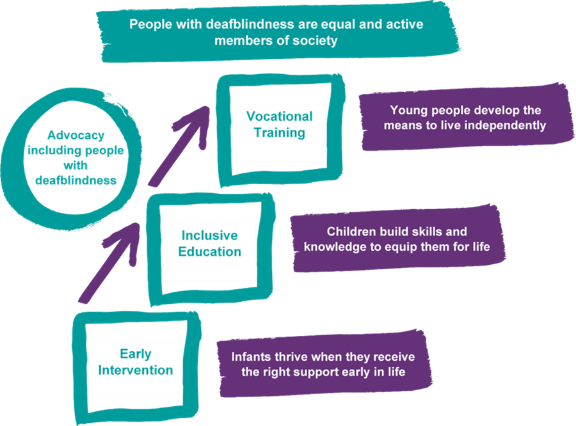 [Speaker Notes: Diagram of Sense International's 'life cycle approach’.
Diagram shows how Sense International work in 

Early Intervention: To ensure that infants thrive when they receive the right support early in life.  

Then support children as they transition to...

Inclusive Education: To ensure that children build skills and knowledge to equip them for life.

Then support young people as they transition to...

Vocational training: To support young people develop the means to live independently

Sense International also demonstrate and advocate for inclusion of people with deafblindness in all these areas.

The principle aim is to ensure that people with deafblindness are equal and active members of society.]
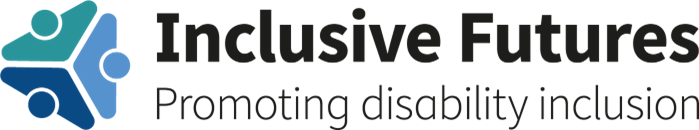 STAR model
Skills Training for Advancing Resources (STAR) developed by BRAC
Aimed at 14-18 year old school drop-outs (class 9+) to increase employability. 
Apprenticeship model of training including: 
Technical skills, financial literacy, customer relations and class-based theory.
Adaptation of STAR model for people with deafblindness:
Waved class 9+ entry requirement/ family income. 
Extended 6-month apprenticeship training to include:
4 months of pre-training for deafblind learner
Sensitisation of Master Craft Person (MCP) 
Communication and adaptation training for MCP. 
Workplace adaptations/ accommodations.
[Speaker Notes: 4 months pre-training- activities of daily living; communication; mobility and orientation; assistive devices
Sensitisation to identify receptive and motivated MCP.]
Pilot results:
29 learners in total:
18 employed by MCP
8 started own businesses
3 continued apprenticeships (needed more time).
Key learnings:
Involve caregivers ‘learning together' 
Sensitisation to combat negative perceptions
Explanation of training model and benefits to trainees
Adjusted entry criteria- education/ family income
Flexibility- extend the length of training
Range- more appropriate and safer trades
Adaptation of tools for the job
[Speaker Notes: Benefits of carer- mother, sibling learning alongside to support learning and be trained themselves.
Sensitisation E.g. sensitisation through market committee meetings
Explanation of training model and benefits to trainees
Adaptation of tools e.g. tactile measure tool, needle threading tool]
Life stories: Started own business
Mortuza (Rangpur, Bangladesh)
New seed funding, means new machine and selection of fabric for customers
Life stories: Job secured
Talha (Bogura, Bangladesh)
“Talha likes to use his earnings to take his grandfather out for a meal.” said his mother
[Speaker Notes: Talha has been given the responsibility to open the workshop every day and get it ready for customers.]
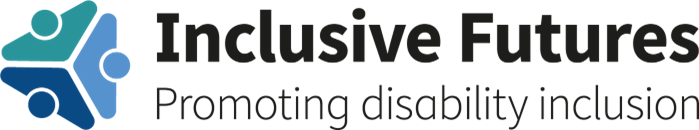 InBusiness Programme
Identification of Business Development Service Providers (BDS Providers).
Business training of BDS providers.
Adaptation of training manual.
Identification of Micro-Entrepreneurs with complex disabilities, already running small businesses.
[Speaker Notes: Consortium under the Disability Inclusive Development; Inclusive Futures programme.

This project is a collaborative initiative that aims to facilitate business linkages between micro-enterprises run by people with complex disabilities and established small, medium, and large commercial enterprises. 
It aims to build sustainable business relationships in the supply chains, that leverage on economies of scale for micro-enterprises owned by youth, women, and persons with complex disabilities. The initiative is implemented by Sense International Kenya (SIK), Light for the World (LFTW) and Humanity and Inclusion (HI). 

The project aims to deliver the model for three different target groups; HI are supporting MEs in a refugee context (MEs with disabilities), LftW is supporting MEs with and without disabilities and a mix of MEs themselves and their caregivers. SI supports MEs with complex disabilities and their caregivers.

Geographical coverage: 8 Counties in Kenya; Kitui, Kwale, Kakamega, Kisumu, Homabay, Wasingisu, Kilifi, Nairobi.


Business Development Service Providers (BDS Providers) Identification and Training
Five BDS providers have been identified by Sense International Kenya. Mostly teachers at Sikri and St Angela’s Vocational Training Centres – who both specialise in training for youth with deafblindness and other complex disabilities. Also, one Education Assessment Resource Centre Officer. They receive contracts to work on the project.
They support the MEs on a day-to-day basis – and remote monitoring. They were trained using the original BDS Providers Training Manual. 
BDS providers are taken through an intensive training to understand the needs of MEs and use the curriculum they were trained with to train the MEs.
BDS providers receive a monthly stipend – they visit the MEs monthly and follow up via phone calls. 

Adaptation of Training Curriculum
The curriculum (Business Development Service Providers Manual) was prepared by the consortium (LftW) but was too complex for MEs with complex disabilities. So, this has been adapted by Sense International Kenya, the BDS providers and the original curriculum development company (Inuka Leadership Africa). SIK maintained the four modules – but the mode of delivery was adapted and the language that was used (simplify the language) and the tools (record – balance sheet and record keeping tools) were made easier to use and understand by MEs with complex disabilities and their families.

MEs Identification 
LftW had an online system for MEs to apply to be part of the project. Due to the complexities of the impairments of the MEs that Sense International Kenya works with this wasn’t possible. Instead MEs ‘applied’ through the BDS providers, so each BDS Provider presented a small pool of MEs. Cohort one had 40 applications and cohort2  32 applications. Sense International Kenya staff together with the BDS Providers reviewed and assessed the MEs against the set criteria. 
All the MEs had completed their vocational training at either Sikri or St Angela Vocational Training Centres.
Sense International Kenya physically visited all the MEs and verified their businesses. To find evidence of the business – confirm it is a legal business. Minimum monthly turnover had to be KES 5,000. For other consortium members this was KES 10,000 / month.]
Micro-entrepreneurs in Kenya: InBusiness Programme
Training of Micro-Entrepreneurs and primary caregiver.
Family sensitisation and safeguarding training
Supply Chain linkages
Business growth kits
Local Advocacy
[Speaker Notes: Training of MEs 
BDS Providers train the MEs in small clusters and take them through the curriculum which includes 4 modules:
1) Finances, Money Management and Investments, 
2) Sales, Marketing and Business Operations, 
3) Business Soft Skills, 
4) Business Environment and Compliance. 
Sense International Kenya has worked with two cohorts of Mes: Cohort 1 (2021-23) 17 MEs (no monitoring at the moment, trained using the old curriculum) and cohort 2 (2013-ongoing) 19 MEs. But with costed extension bringing cohort 1 back again in January 2025 for peer-to-peer support and learning, as well as a refresher training.
MEs were brought together to participate in the training. Parents / caregivers attending the training if needed (e.g. for communication support).

Family Sensitisation and Safeguarding Training
Sense International Kenya is working closely with the families of the MEs throughout this project. Due to the nature of their disability the MEs with complex disabilities almost always require some form of communication or mobility support.
Sense International Kenya and BDS providers provided training sessions for family members and other caregivers – to understand and know how to support the MEs – especially how to share the views of the MEs and not their own. 

Supply Chain Linkages
BDS Providers are linking the MEs to business opportunities at public and private institutions. This includes the supply of materials or opportunities to market the MEs products. 
Sense International Kenya and the BDS Provider identify the public and private institutions and take them through a disability training and assessment and support them with a disability inclusive workplan (to for example make their business more inclusive). 

Growth Kits
Support MEs to improve their business with a business development / growth plan. MEs and BDS Providers meet and develop an initial draft. Then discuss the plans with Sense International Kenya and because of the initial assessment visit by Sense International Kenya they can advise on the workplan, and then the ME and BDS Provider re-work the business development (or growth) plan.  
Max amount per ME is KES 50,000 (this went up as the exchange rate changed). Actual financial support received is depending on their business plans. 
No cash directly shared with the Mes or their families but Sense International Kenya sources the items listed – families don’t handle cash. They did in earlier phase, but Sense International Kenya learned from that approach.

Local Advocacy
Compliance training – more broadly than just the MEs – identifying more people with disabilities in the areas the MEs come from and use the OPDs to provide training on compliance training with Kenya Revenue Authority and National Hospital Insurance Funds – basically compliance with Government regulations, access to government opportunities. 
Recruit disability inclusion facilitator (DIF) – youth with disability – training by LftW on how to support MEs with disabilities (also on self-advocacy) and the PPIs.]
Microentrepreneurs in Kenya: InBusiness Programme - Successes
Identified and trained 5 BDS providers
Adaptation BDS training manual
Identified and trained 36 MEs, and 54 caregivers
Cohort 1 - 60% recorded more than double sales
Exhibitions
[Speaker Notes: Identified and trained 5 BDS providers
Sense International Kenya identified, recruited and trained 5 BDS Providers across all Counties the project is running. This means that each BDS provider has multiple MEs to support within their geographical area.

Adaptation BDS training manual
As already mentioned, the curriculum (Business Development Service Providers Manual) was prepared by the consortium (LftW) but was too complex for MEs with complex disabilities. So, it was reviewed and then adapted by Sense International Kenya, the BDS Providers and the original curriculum development company (Inuka Leadership Africa). 

SIK maintained the four modules – but the two main changes were 1) the language used – being made simpler, and 2) the mode of delivery was adapted to suits the needs of the MEs with complex disabilities. 

Identified and trained 36 MEs and 54 caregivers
Trained MEs and their caregivers using the adapted curriculum, as well as additional sensitisation and safeguarding training for caregivers. 

Success for MEs
Cohort 1 - 60% recorded more than double sales after the support they received.

Participation in Exhibitions
6 MEs, their caregivers and 3 BDS Providers participated in the 1st Kakamega International Investment Conference (KIICO). This event had a significant social impact not only on the MEs but also on the participants at the conference. It raised awareness of the existence of persons with deafblindness and complex disabilities and their capabilities. This was showcased through the display items that they had produced with their businesses, especially the hand-made items like mats and tablecloths.
 
The event provided excellent exposure for both the MEs and other participants, fostering engagement and learning opportunities. MEs and caregivers expressed they gain more confidence. They introduced themselves and their businesses, exchanged contacts, and engaged in basic business conversations with other participants at the conference. This experience proved instrumental in building and enhancing networking abilities, overcoming communication barriers, and contributing to a more connected and collaborative business community.
 
Our OPD member Empowerment of the Disabled Development Organization (EDDO), based in Kakamega has been doing a great job advocating at the County level. Together with the other BDS providers from the Western and Nyanza region, they worked hard to ensure the success of the event. The KIICO conference event had registration and attendance fees but due to advocacy the organisation waved these expenses. The expo booths were also given to the MEs at no cost. This was in the spirit of disability inclusion, which in turn enabled our MEs to sell their products to the participants and at the same time creating awareness of their abilities.]
Microentrepreneurs in Kenya: InBusiness Programme - Challenges
Existing training materials
Involvement of caregivers
Low incidence disability 
Adverse weather in East Africa.
[Speaker Notes: Re-development of training module
Restructuring the training module: The training module was quite complex for our MEs to comprehend. Therefore, the BDS providers had to do a lot of restructuring of the modules before training the MEs. As a mitigation, we got a consultant to assist in adapting the curriculum to suit MEs with complex disabilities. 

Involvement of caregivers
Another challenge is that ME might not be fully in charge of their businesses. Due to the complexity of the MEs impairments, many of them are not able to independently run their businesses. The caregivers do it on their behalf and so the business views given by the caregiver may not fully represent views of the ME. As a mitigation, Sense International Kenya are training parents and other family members on how to support their MEs and including them in the business in whichever minimal way. 

Low Incidence Disability
Deafblindness and other complex disabilities are low incidence disabilities, meaning that the MEs we are working with are spread out widely across the 8 Counties the project is running in. This brings about complexities when organizing training more centrally – for example it increases transport and accommodation costs.

It furthermore also makes local advocacy work more challenging, as sometimes there might only be one or a couple of MEs in one area. 

Adverse weather in East Africa
Since last year the weather has had a negative impact on some of the MEs businesses. For example, heavy rainfall in October and November caused damaged to structures of buildings and some stock. Sense International Kenya has supported the MEs with rebuilding and repairing damages, and the growth kits should be used for this recovery process too. We are yet to fully understand the impact of the current rainfall on the businesses.]
Story of Entrepreneur: Kenneth
We are extremely excited to diversify and grow our businesses.
[Speaker Notes: Kenneth is a small business owner of two businesses, one of which was set up with the support of Sense International Kenya which he runs with his wife Naomi. 
Kenneth is fully blind, whereas Naomi has partial hearing and partial vision.

Before becoming a micro-entrepreneur under Sense International Kenya’s ‘inBusiness’ project, Kenneth and Naomi attended Sikri Technical & Vocational College for the Blind and Deaf where Kenneth trained in traditional Japanese tactile massage. Through a Sense International Kenya inclusive education project, the Kenneth received a tablet to help train and learn.

Kenneth is now running his massage business and will receive a growth kit through the project to procure additional materials for his massage business.
Together, Kenneth and Naomi were supported to set up a fruit and vegetable stall. 
They now receive mentorship and guidance from a Business Development Support provider who visits the two micro-entrepreneurs regularly and provides training for successfully running a business. They will also receive a growth kit to build a permanent structure for their stall and diversify their stock.

‘We are extremely excited to be part of this project to diversify and grow our businesses’.]
Story of Entrepreneur: Lucy
Lucy’s successes include; doubling of profits and business expansion
[Speaker Notes: Lucy is one of the micro-entrepreneurs from Nairobi County. Her initial business was selling ‘githeri’, a mixture of maize and beans, by the roadside near her house. Most of her customers took advantage of her intellectual and psycho-social disability and they confused her by either not paying her the full amount, promising to pay later, or sometimes even giving her fake money. So, by the time Sense International Kenya met her, she was running her business at a loss because she had accumulated debts with her supplier of maize and beans. 

Her mentor, the BDS Provider joined her one morning during her sales and she was able to identify the gaps and challenges. She also managed to sensitize Lucy’s customers on how to support one of their own within the community to thrive in business and improve her life.

Lucy received her growth kit and expanded her business from selling only githeri to other cooked cereals like beans and green grams. She now also sells tomatoes, onions, ‘omena’ and charcoal. 

Her successes include; doubling of profits, business expansion, family members - specifically her son - are now supporting her in business, she got a better business site with a neat umbrella covering her stock, she looks happier and maintains good personal and business hygiene. 
The photos above show Lucy during a training and the BDS provider showing Lucy how to measure the right amount of food to serve to her customers to avoid losses and maximise profit.]
Any Questions?